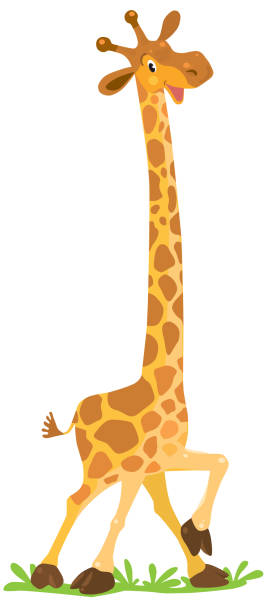 Kindergarten Newsletter – August 15-19, 2022
We are Wild about Learning!
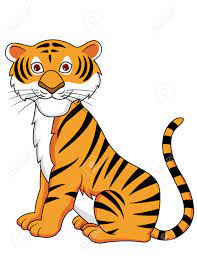 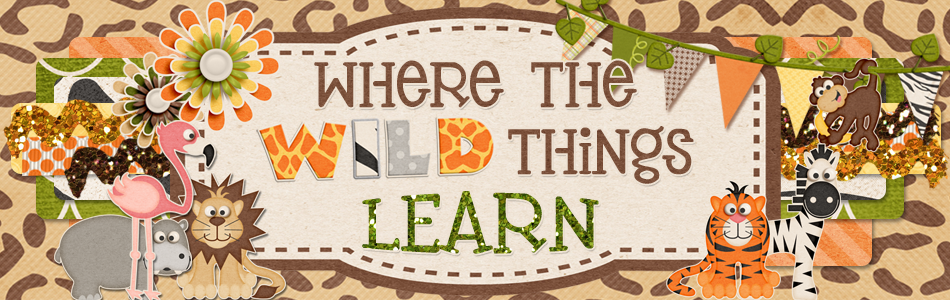 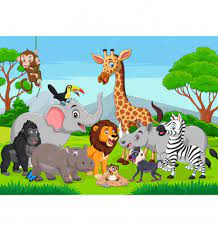